Psychopathology
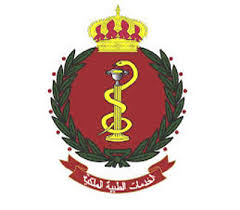 Dr. Maxim ObaisatJRMS, Dept of Psychiatry
Psychology:
Scientific (physiological) study of behavior and mental illness.

Clinical Psychology:
Is an integration of science, theory & clinical knowledge for understanding, preventing & relieving psychologically based distress.

Psychiatry:
The branch of medicine dealing with the study, treatment, & prevention of mental disorders.
Psychopathology :

the study of the causes, processes, and manifestations of mental disorders
the behavioral manifestation of any mental disorder
Facts :

450 million people suffer from a mental or behavioral disorder.

Nearly 1 million people commit suicide every year.

One in four families has at least one member with mental disorder.

In addition to the health & social costs, those suffering from mental illnesses are victims of human rights, violence, stigma & discrimination.
Diagnosis
DSM (Diagnosis & statistical manual of mental disorder )
Axis I Current mental state diagnosis (definite or provisional)
Axis II Personality disorder and mental retardation
Axis III Any physical condition whether related or not to the psychiatric disorder
Axis IV Psychosocial or environmental factors contributing to the disorder
Axis V Global assessment of functioning scale
Diagnosis
ICD – 10 ( International Classification of disease )


Axis I Current mental state diagnosis including personality disorder
Axis II Disabilities
Axis III Contextual factors
Mental Disorder : 

    Psychiatric illness or disease whose manifestation are primarily characterized by behavioral or psychological impairment of function, measured in terms of deviation from some normative concept, associated with distress or disease, not just an expected response to a particular event or limited to relations between a person & society.
Etiology of psychopathology :

1- Biological (genetic, brain structures, neurotransmitters).

2- Behavior & cognition.

3- Emotion.

4- Social & cultural factors.

5- Developmental factors.
Psychopathology (Signs & Symptoms)

1- Disorders of perception.
2- Disorder of thought & speech.
3- Disorder of memory.
4- Disorder of emotion.
5- Disorder of experience or self.
6- Disorder of consciousness.
Disorders of Perception

Perception :
Process of transferring physical stimulation into psychological information's.
It is a mental process by which sensory stimuli are bought awareness.
1- Sensory Distortion (Altered)
There is constant real perception object which is perceived in a distorted way.
2- Sensory Deception (False)
A new perception occur which may or may not be in response to an external stimulus.
Sensory Distortions


1- Change in intensity
    Increased intensity of sensations (hyperesthesia) may be the result of intense emotions or a lowering of the physiological threshold.

Examples:
Roof tiles as a brilliant flaming
Hear the noise of a door closing like a clap of  thunder.

    Anxiety and depressive disorders as well as hangover from alcohol and migraine are all associated with increased sensitivity to noise (hyperacusis).
Those who are hypomanic, suffering an epileptic aura or under the influence of lysergic acid diethylamide (LSD) may see colors as very bright and intense.

    Hypoacusis occurs in delirium, where the threshold for all sensations is raised.

    Hypoacusis is also a feature of other  disorders associated with attentional deficits such as depression and attention-deficit disorder.

    Visual and gustatory sensations may also be lowered in depression, for example, everything is black or all foods taste the same.
2- Changes in Quality


It is mainly visual perceptions that are affected by this, brought about by toxic substances.

Coloring of yellow, green and red have been named xanthopsia, chloropsia and erythropsia.

The qualitative change most associated with drugs now is the metallic taste associated with the use of lithium, although it is true change in gustation.

In derealisation everything appears unreal and strange, while in mania objects look perfect and beautiful.
3- Change is spatial form
   This refers to a change in the perceived shape of an object. 

     Micropsia is a visual disorder in which the patient sees objects as smaller than they really are.
     The opposite kind of visual experience is known as macropsia or megalopsia.

     Some authors reserve the term Dysmegalopsia to describe objects that are perceived to be larger (or smaller) on one side than the other.

    Dysmegalopsia can result from retinal disease, disorders of accommodation and convergence but most commonly from temporal and parietal lobe lesions.
     Occasionally dysmegalopsia may occur in poisoning with atropine.
4- Distortions of the experience of time
From the psychopathological   point of view there are two varieties of time: physical and personal, the latter being determined by personal judgments of the passage of time. It is the latter that is affected by psychiatric disorders.
     
The influence of mood on the
passage of time, so that when we are
happy ‘time flies’, and when we are
sad it passes more slowly.
In severe depression the patient may feel that time passes very slowly and even stands still. By contrast the manic patient feels that time speeds by and that the days are not long enough to do everything.

    Some patients with schizophrenia believe that time moves in fits and starts, and may have a delusional elaboration that clocks are being interfered with.

    Some patients with temporal lobe lesions may complain that time either passes slowly or quickly.
Sensory Deception

1- Illusion
Perceptual misinterpretation of real external stimulus.

2- Misinterpretation of stimuli arising from external object
(stimulus from perceived object + mental image = false perception)
May be
Normal if exhausted with intense emotion
Delirium (normal gestures + mental image = threats.

3- Sever depression with delusions of guilt
Patient misinterpret people talking about him as if they want to kill him.
Déjà vu :
Illusion of visual recognition in which a new situation is incorrectly  regarded as a repetition of a previous experience.
Types of illusions

1- Completion Illusion
These depend on inattention such as misreading words in newspapers or missing misprints because we read word as if it were complete.

2- Affect illusions
These arise in the context of a particular mood state.
Example:
A bereaved person may momentary believe they see the deceased person.
3- Pareidolia
Type of illusion in which vivid illusions occur without making any effort.
They are the result of excessive fantasy thinking.
2- Hallucinations
Perception without external stimulus.

Is perception experienced in the absence of an external stimulus to the sense organs with a similar quality to a true percept.

Characteristics
1- Delineated & clear
2- In object space
3- Constant (independent of the will)
4- Patient reacts to them as if they are true
5- Perception coming from outside
6- No stimulus
Causes
A- Primary in Schizophrenia.
B- Secondary
1- Emotion
Example: Very depressed patient with delusions of guilt may hear voices reproaching them.
They tend to be disjoined, single words, or small phrases.
2- Suggestion (Hypnosis, Hysterics)
Hypnosis : Artificially induced alteration of consciousness characterized by increased suggestibility and receptivity to direction.
3- Disorder of peripheral sense organ as ear disease, eye disease, but often there is some disorder of CNS as well
4- Sensory deprivation
Will being to hallucinate after a few hours.
Usually they are changing visual hallucinations & repetitive words & phrases.
Example:
- Paranoid disorder in the deaf
- Use of protective patches may contribute to delirium that follows cataract surgery

5- Disorder in CNS
As lesions, usually are visual, but can be auditory
Hallucinosis

State in which a person experiences hallucinations without any impairment of consciousness.

Non pathological Hallucinations
1- Hypnagogic 
False sensory perception occurring while falling asleep.
2- Hypnopompic
False sensory perception occurring while awaking from sleep.
Types of hallucinations
1- Auditory hallucinations (paracusia) 
False perception of sound, usually voices, but also other noises, such as music. Most common hallucination in psychiatric disorders

A-  Elementary :
Are perception of sounds such as hissing, whistling, an extended tone.
B- Complex:

1- Second person hallucination
One voice only may seem address the patient directly.

2- Third person hallucination 
Two voices or more talk to one another referring to the patient as “he” or “she" and may give a running commentary on the  patient s action or intention.

3- Thoughts are spoken aloud
Patient hears his own thoughts as he thinks them.

4- Thought echo
Patient hears his own thoughts after he has thought of them.
Auditory hallucinations may be abusive, neutral or even helpful in tone. At times they may speak incomprehensible nonsense or neologisms.
The effect of the voices on the patient’s behavior is variable. A number of patients (becoming fewer in number with advances in treatment) have continuous hallucinations that do not trouble them. For others the persistence of the hallucinations cuts across all activities so that the patient is seen to be listening and even replying to them at times.
2- VISUAL HALLUCINATIONS
Are much less frequent and are false perception involving sight consisting of formed images ( like person, animals ) or unformed images ( like flashes of light ), most common in acute organic states ( ex temporal lobe epilepsy)
 It is the most common modality
referred to when people speak of
hallucinations.
 Extracampine visual hallucination
Are experienced as located outside the field of vision ,behind the head.
Lilliputian visual hallucination
False perception in which objects are seen as reduced in size.
Often, visual hallucinations are isolated and do not have any accompanying voices. Sometimes, however, visual and auditory hallucinations co-occur to form a coherent whole
    Patients with temporal-lobe epilepsy may have combined auditory and visual hallucinations and some patients with schizophrenia of late onset (especially when the illness is protracted) may see and hear people being tortured, murdered and mutilated
    Visual hallucinations are rare in schizophrenia, so much so that they should raise a doubt about the diagnosis
3- OLFACTORY AND GUSTATORY  HALLUCINATIONS

Are frequently experienced together, often as unpleasant smells (such as burning rubber or paint) or tastes . They are uncommon and may be encountered as part of the aura of temporal lobe
Gustatory : False perception of taste
Hallucinations of taste occur in schizophrenia and acute organic states & are typically strange or unpleasant
They are relatively common among individuals who have certain types of focal epilepsy, especially temporal lobe epilepsy. The regions of the brain responsible for gustatory hallucination in this case are the insula and the superior bank of the sylvian fissure.
Depressed patients often describe a loss of taste or state that all food tastes the same.
Olfactory (Phantosmia)
Hallucinations of odor can occur in schizophrenia and organic states as viral infection, brain tumor, trauma, surgery, and possibly exposure to toxins or drugs and uncommonly in depressive psychosis
Padre Pio phenomenon : pleasant smell Some religious people can smell roses around certain saints.
Olfactory hallucinations can also appear in some cases of associative imagination, for example, while watching a romance movie, where the man gifts roses to the woman, the viewer senses the roses' odor (which in fact does not exist).
Olfactory hallucinations have also been reported in migraine, although the frequency of such hallucinations is unclear
4- Tactile (haptic) hallucination
This may take the form of small animal crawling on or under the skin, so called formication, although it may occur in schizophrenia, but it is more common in acute brain syndrome
Occur in organic states, and delirium tremens, in cocaine psychosis and called “cocaine bugs
Also in withdrawal from alcohol or benzodiazepines
formication may also be the result of normal hormonal changes such as menopause, or disorders such as peripheral neuropathy, high fevers, Lyme disease, skin cancer
Some patients experience the feeling of cold winds blowing on them, sensations of heat, electrical shocks and sexual sensations, and the patient is convinced that these are produced by outside agencies
5- Pain and deep sensation
May occur as feeling of the viscera being distended or of sexual stimulation or electrical shock.
Some patients with chronic schizophrenia may complain of twisting and tearing pains. These may be very bizarre when the patient complains that his organs are being torn out or the flesh ripped away from his body.
Disorders of thoughts
Thought is the most highly organized of psychobiological integrations. thinking is referred to ideation components of mental activity, process used to imagine, evaluate, forecast plan, create and will.
Normal thinking
Goal directed flow of ideas, symbols, and associations initiated by a problem and leading toward a reality- oriented conclusion, when a logical sequence occurs thinking thus is normal
Abstract thinking
Is the ability to grasp the essentials of a whole to break a whole into its parts and to discern common properties
Disorders of thoughts
1- Disorders of intelligence
2- Disorders of the stream of thoughts
3- Disorders of form of thoughts
4- Disorder of content of thoughts
5- Obsession and compulsion
6- Disorder of possession
Intelligence
Intelligence has been defined in many different ways, including the abilities, but not limited to, abstract thought, understanding, self-awareness, communication, reasoning, learning, having emotional knowledge, retaining, planning, and problem solving.
Intelligent Quotient
An attempt to measure the intelligence of someone. Abbreviated IQ. The IQ score is usually based upon the results of a written test. To calculate the IQ, the person's mental age as determined by a test is divided by chronologic age, and the result is multiplied by 100.
Dementia
Mental disorder characterized by general
impairment in intellectual functioning
without clouding of consciousness;
characterized by failing memory,
difficulty with calculations, distractibility,
alterations in mood and affect, impaired
judgment and abstraction, reduced facility
with language, and disturbance of
orientation. Although irreversible because
of underlying progressive degenerative
brain disease.
Disorders of the stream of thoughts
1-Preasure of thought 
When patients thoughts are rich in variety and pass quickly through his mind ( increased rate & quantity of thoughts )
2-Poverty of thoughts
 When the patient has only few thoughts and pass slowly through his mind
Seen in Depression, and rarely in manic stupor
3-Thought blocking
Sudden interruption of the flow of thoughts for seconds or minutes in which the patient experiences as his mind going blank or his mind is empty
Seen in Schizophrenia
2- Disorders of the form of thought
1-Flight of ideas
The subjects train of thoughts is changing repeatedly in response to external stimuli. the patients thoughts move rapidly from one idea to another, each idea being more or less meaningfully related to the preceding idea. flight of idea is a characteristic of mania, In hypomania so-called ‘ordered flight of ideas’ "prolixity “.it occasionally occurs in individuals with schizophrenia when they are excited and in individuals with organic states, including, for example, lesions of the hypothalamus. 
Rapid succession of fragmentary thoughts or speech in which content changes abruptly and speech may be incoherent.
2-Perseveration
The patient may give the correct answer to the first questions but continue to give the same answer inappropriately to subsequent questions (inability to shift), 
mainly seen in organic brain disorders( generalized and local )

We have to differentiate it from verbal stereotypy, which is a frequent spontaneous repetition of a word or phrase that is not in any way related to the current situation. In verbal stereotypy, the same word or phrase is used regardless of the situation, whereas in perseveration a word, phrase or idea persists beyond the point at which it is relevant.
3-Circumstantiality
Indirect  speech that is delayed in reaching the point.
Disturbance in the associative thought and speech processes in which a patient digresses into unnecessary details and inappropriate thoughts before communicating the central idea. Observed in schizophrenia, obsessional disturbances, and certain cases of dementia.
characteristic by over inclusion of details, can’t maintain boundaries of the problem.
Circumstantial speech is not necessarily pathological. It tends to be seen more commonly in the elderly.
4-Loosening of association (asyndesis)
There is a breakdown in the normal structure of thinking or the flow of thoughts, in which ideas shift from one subject to another in completely unrelated way.
a disorder in the logical progression of thoughts, manifested as a failure to communicate verbally adequately; unrelated and unconnected ideas shift from one subject to another.
Seen in schizophrenia.
5-Tangentiality
Inability to have goal directed association of thoughts, he never gets from points to desired goals.
Oblique, digressive, or even irrelevant manner of speech in which the central idea is not communicated.
the responses never approach the point of the questions.
seen in schizophrenia.
6-Word salad or Schizophasia
Incoherent mixture of words and phrases seen in schizophrenia.
Thoughts are completely not understandable  with no grammatical connections resulting in disorganization.
7-Verbigeration
meaningless repetition of specific words or phrases in a stereotypic way.
Occurs at the end of Bipolar disorder, organic brain disease, schizophrenia
8-Echolalia
Psychopathological repeating of words or phrases of one person by another; tends to be repetitive and persistent. Seen in certain kinds of schizophrenia, particularly the catatonic types.
9-Concrete thinking
Thinking characterized by actual things, events, and immediate experience, rather than by abstractions; seen in young children, in those who have lost or never developed the ability to generalize (as in certain cognitive mental disorders), and in schizophrenic persons.
Literal understanding, without understanding of meaning ( one dimensional thought.
it may develop secondary to organic brain disease.
10-Loss of Goal
failure to follow a chain of thought to its natural conclusion
3- Disorders of the content of thought
1-Delusion:
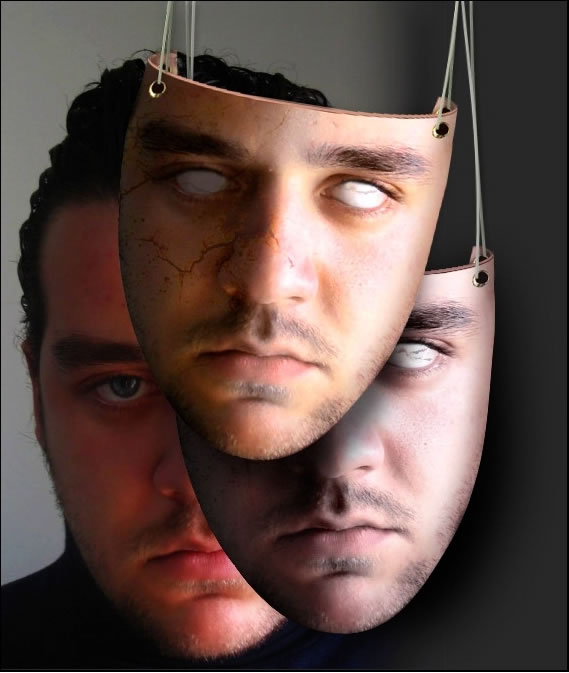 Is a false unshakable belief, held firmly on inadequate grounds , not consistent with patients intelligence ,religious ,and cultural background ,can not be corrected by reasoning to the contrary.

False belief, based on incorrect inference about external reality, that is firmly held despite objective and obvious contradictory proof or evidence and despite the fact that other members of the culture do not share the belief.
DESCRIPTION OF DELUSIONS
According to fixity: Complete and partial
According to onset: Primary and secondary
According to delusional experience: Delusional mood, Delusional perception, Delusional memory
According to themes: Persecutory (paranoid), Delusion of reference, Grandiose, Guilt, Nihilistic, Hypochondriacal, Religious, Jealous, Control 	
Delusion concerning possession of thoughts :
Thought insertion , thought withdrawal and thought broad casting
Shared delusion
Primary delusions are the direct result of psychopathology, like in schizophrenia , certain organic states, psychotic illnesses
Secondary delusions can be understood as having arisen in response to other primary psychiatric conditions (e.g. a patient with severely depressed mood developing delusions of poverty or a patient with progressive memory impairment developing a delusion that people are entering his house and stealing or moving items).
 Primary delusions can be subdivided by the method by which they are perceived as having arisen or into broad classes based on their content.
According to contents we divide delusions to:
1- paranoid (persecutory) 
A persons false belief that he or she is being persecuted or cheated. Seen in schizophrenia, severe affective disorder, and organic brain disorders
often found in litigious patients who have a pathological tendency to take legal action because of imagined mistreatment. 
Most common delusion.
Delusion of jealousy
A delusional belief that one's partner is being unfaithful. This can occur as part of a wider psychotic illness, secondary to organic. 
Occur in
- Schizophrenia
- Alcoholism
- Depression
- Organic brain conditions
Delusion of control
False feeling ,in which the patient believes that his actions ,impulses and thoughts are controlled by others
A group of delusions which are also known as passivity phenomena or delusions of bodily passivity. They are considered first-rank symptoms of schizophrenia. The core feature is the delusional belief that one is no longer in sole control of one's own body. The individual delusions are that one is being forced by some external agent to feel emotions, to desire to do things, to perform actions, or to experience bodily sensations. Respectively these delusions are called: passivity of affect, passivity of impulse, passivity of volition, and somatic passivity.
megalomaniac (grandiose, expansive)
Exaggerated conception of ones importance, power, or identity.
Delusion of power, worth, supernatural skills and strength most commonly associated with manic psychosis in the context of bipolar affective disorder
depressive (micromanic, melancholic)
Delusion of guilt and worthlessness: A delusional belief that one has committed a crime or other reprehensible act. A feature of psychotic depressive illness (e.g. an elderly woman with severe depressive illness who becomes convinced that her child, who died by cot death many years before, was in fact murdered by her).
The patient believes that he is wicked, sinner and has ruined his family
Seen in depression
nihilistic delusion
a persistent denial of the existence of particular things or of everything, including oneself, as seen in various forms of schizophrenia. A person who has such a delusion may believe that he or she lives in a shadow or limbo world or that he or she died several years ago and that only the spirit, in a vaporous form, really exists
hypochondriacal delusion
it is  based on altered body perceptions in mental illness, characterized by primary local or general dysaesthesias to the point of depersonalization, or caused secondarily by the patient's increased attention to his own body
Delusions of reference
A person False belief that the behaviour of others refers to oneself or that events, objects, or other people have a particular and unusual significance, usually of a negative nature; derived from idea of reference, in which persons falsely feel that others are talking about them (e.g., belief that people on television or radio are talking to or about the person).
Delusions of infestation
A delusional belief that one's skin is infested with multiple, tiny mite-like animals. As a monosymptomatic delusional disorder this is called Ekbom syndrome. It is also seen in acute confusional states (particularly secondary to drug or alcohol withdrawal), in schizophrenia, in dementing illnesses, and as delusional elaboration of tactile hallucinatory experiences.
Delusional misidentification
A delusional belief that certain individuals are not who they externally appear to be. The delusion may be that familiar people have been replaced with outwardly identical strangers (Capgras syndrome). A rare symptom of schizophrenia or of other psychotic illnesses.
Delusion of love
The patient is convinced that some person (famous figure)  is in love with them and that they are destined to be together. A rare symptom of schizophrenia and other psychotic illnesses.)
Delusions of poverty
False belief that one is bereft or will be deprived of all material possessions.
Patient is convinced that he is impoverished and that destitution 
is facing him and his family , Occur in depression
but appear to have become steadily less common over the past decades
Delusion of ill-health
Patient believe that they have some incurable disease to them or their children
Occur in
- Depression
- Schizophrenia with depressive symptoms
Delusions of thought interference
A group of delusions which are considered first-rank symptoms of schizophrenia.
 They are
 thought insertion: Thoughts are being implanted or inserted in a person’s mind
thought withdrawal: Thoughts are being removed from the mind of the patient by other persons or forces
thought broadcasting: Patient’s thought are known by other people through radio, telepathy or in some other way
2-Suicidal & homicidal thoughts
Every patient must be evaluated for presence of such thoughts
he represent a danger on the society or himself ?
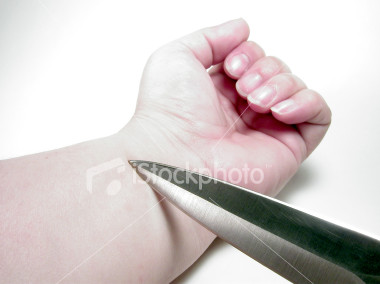 3- Derealization & Depersonalization
1- Derealization: Patient describe things in his surrounding that are artificial and lifeless. 
It is Sensation of changed reality ( usually in alien way)or that one's surroundings have altered. Usually seen in
schizophrenia, panic attacks, and dissociative disorders.
The patient may or may not know that this feeling is abnormal
2- Depersonalization:  Patient feels that he is detached from his surrounding and unable to feel emotion or being detached from once own body
It is Sensation of unreality concerning oneself, parts of oneself, or one's environment that occurs under extreme stress or fatigue. Seen in schizophrenia, depersonalization disorder, and schizotypal personality disorder.
The patient may or may not believe the feeling is abnormal
4- OBSESSION AND COMPULSION
1- Obsession: Persistent and recurrent idea, thought, or impulse or images that cannot be eliminated from consciousness by logic or reasoning they keep coming to mind despite the patients effort to exclude them from his mind   
obsessions are involuntary and ego- dystonic
their content is often of a nature as to cause the sufferer great anxiety and even guilt.
Occur in depression, schizophrenia, and occasionally in organic states
The characteristic feature of obsession:
1- thoughts are repetitive and stereotype
2- irresistible 
3- subjective sense of a struggle 
4- thoughts are recognized by the patient as untrue and senseless
5- thoughts are distressing the patient
6- The thoughts are particularly repugnant to the individual; thus the prudish person is tormented by sexual thoughts, the religious person by blasphemous thoughts
2- Compulsion : is repetitive stereotype goal directed behavior 
Pathological need to act on an impulse that, if resisted, produces anxiety; repetitive behavior in response to an obsession or performed according to certain rules, with no true end in itself other than to prevent something from occurring in the future.
Seen in post-encephalitic parkinsonism
characteristic of compulsion:
1-they must be performed by an urge to resist   
2-they are recognized by the patient as senseless
3-they are usually associated with an obsession in order to reduce the anxiety caused by the obsession

14% of patients with obsessive−compulsive disorder may report psychotic phenomena such as delusions and hallucinations of thought disorder
obsessional and compulsive forms:
obsession                                                           compulsion
thoughts                                                             rituals
rumination                                                          clean
doubts                                                                 counting
impulses                                                        dressing/order
obsessional phobias                                           checking
obsessional slowness
Phobias
Irrational fears out of proportion to the feared object or situation which lead to avoidance 

Some types of phobias;
agoraphobia : fear from overcrowded and open places 
claustrophobia :fear from closed places 
heightphobia
flightphobia
socialphobia
Speech disorders
are a type of communication disorders where 'normal' speech is disrupted
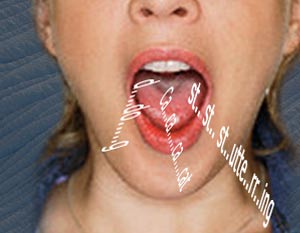 1-Stammering:
the normal flow of speech is interrupted by pauses by the repetition of fragment of the word
occurs during a severe adolescent crisis or at the onset of acute schizophrenia
It is the result of severe anxiety
2-Stuttering:
frequent repetition or prolongation of a sound or a syllable, leading to markedly impaired speech fluency 
usually begins at about the age of 4 years and is more common in boys than girls.
Often it improves with time and may only become noticeable when the person is anxious for any reason. Sometimes it persists into adult life when it may be a significant social disability.
2-Mutism:
complete loss of speech or whispered speech and may occur in children with range of emotional or psychiatric disorders and in adult with hysteria, depression, schizophrenia or organic brain disorders
Hysterical mutism : is relatively rare and the most common hysterical disorder of speech is aphonia
Selective mutism: may occur in children who refuse to speak to certain people; for example, the child may be mute at school but speak at home. In certain families, refusal to speak may become a recognized technique for dealing with family quarrels.
4-Talking past the point (Vorbeireden):
In this disorder the content of the patient’s replies to questions shows that they understand what has been asked but have responded by talking about an associated topic. For example, if asked ‘What is the color of grass?’, the patient may reply ‘White’, and if then asked ‘What is the color of snow?’, they may reply ‘Green’. occurs in hysterical pseudodementia also in acute schizophrenia, especially among adolescents.
Individuals in catatonic states may also talk past the point, particularly when asked personal questions that they find painful, such as the length of their stay in hospital.
5-Neologisms:
may be new words that are constructed by the patient or ordinary words that are used in a new way. seen in individuals with schizophrenia. Some patients with aphasia, particularly those with motor aphasia, use the wrong word, invent new words, or distort the phonetic structure of words. This is usually known as paraphasia, though superficially the words resemble neologisms
6-Clang association
thoughts connected by having a similar sound rather than by meaning. The phenomenon occurs frequently in schizophrenia
Speech disturbances
1- Aphonia: loss of ability to vocalize
2- Dysphonia: impairment with hoarseness occurs in disease of the vocal cords and IXth cranial nerve lesions
3- Dysarthria: imperfect articulation of speech occurs  in lesions of the brain stem e.g. bulbar/ pseudobulbar palsy, schizophrenia, personality disorders
4- Logorrhea: excessive production of the volume of speech, without pressure of speech
5- Logoclonia : spastic repetition of syllables, occurs in Parkinsonism
6- Echolalia : repetition of words or phrases that are spoken to him seen in: learning disability, dementia, head injury, 
7- Verbigeration: refers to the repetition of words or syllables that expressive aphasic patients may use while searching for the correct word
8- Paragrammatism: any error in grammatical construction
Disorders of memory
Memory : Function by which information stored in the brain , is latter recalled to consciousness.
Immediate: can repeat several digits or recall three words 5 minutes later
Recent: events within past few days
Recent past: events within past few months
Remote: events from childhood
declarative (explicit) memory: episodic (for events) or semantic (for language and knowledge)
procedural memory: for motor arts
Priming: unconscious memory
Conditioning: classic or emotional.
Amnesia
Partial or total inability to recall past experiences; may be organic (amnestic disorder) or emotional (dissociative amnesia) in origin.
Psychogenic amnesias: Dissociative or hysterical amnesia is the sudden amnesia that occurs  during periods of extreme trauma and can last for hours or even days.
Anterograde amnesia: Loss of memory for events subsequent to the onset of the amnesia; common after trauma. 
The interval between the ending of complete unconsciousness and the restoration of full consciousness
Retrograde amnesia :
Inability to recall events before the onset of unconsciousness
Confabulation:
falsification of memory occurring in clear consciousness in association with organic pathology. It manifests itself as the filling-in of gaps in memory by imagined or untrue experiences that have no basis in fact. Some schizophrenics confabulate and provide detailed descriptions of fantastic events that have never happened
Pseudologia phantastica( pathological lying).
describe the confabulation that occurs in those without organic brain pathology such as personality disorder of antisocial or hysterical type
Distortions of memory or paramnesia:
It can occur in those with emotional problems as well as in organic states.

Anxiety amnesia occurs when there is anxious preoccupation or poor concentration in disorders such as depressive illness or generalised  anxiety. Initially it may wrongly suggest dissociative amnesia. More severe forms of amnesia in depressive disorders resemble dementia and are known as depressive pseudodementia. Amnesias in anxiety and depressive disorders are generally caused by impaired concentration and resolve once the underlying disorder is treated.
Hyperamnesia:
exaggerated registration, retention and recall. Flashbulb memories are those memories that are associated with intense emotion. It is regarded as one of the characteristic symptoms of post-traumatic stress disorder but is also associated with
emotional events
Motor disorders
Motor disorder  occur frequently in mental disorders of all kinds, especially in catatonic schizophrenia.
Mannerism : Stereotyped Ingrained, habitual involuntary movements
Posturing: Is the adoption of unusual bodily postures continuously for a long time.
Strange, fixed, and bizarre bodily positions held by a patient for an extended time.
Negativism: Motiveless resistance to all attempts to be moved or to all instructions and they do the opposite of what is asked.commonly seen in catatonic schizophrenia in which the patient resists any effort to be moved or does the opposite of what is asked.
Echopraxia: Pathological imitation of the interviewers movement automatically. characteristic of some people with autism.
Ambitendency: When they alternate between opposite movements
Waxy flexibility (cerea flexibilitas): Condition in which a person can be molded into a position that is then maintained for long periods whilst at same time muscle tone is uniformly  increased ; observed in severe cases of catatonic schizophrenia
Catalepsy :
Condition in which immobile position of the body constantly maintained. seen in severe cases of catatonic schizophrenia
Automatism : Automatic performance of acts,  some forms of  epilepsy  such as especially psychomotor epilepsy. The psychiatric conditions associated with automatisms include schizophrenia (catatonic type) and fugue (flight) states
Tics : Spasmodic, repetitive motor movements
Disinhibition : loss of control over normal social behavior
(1) Removal of an inhibitory effect, as in the reduction of the inhibitory function of the cerebral cortex by alcohol. (2) In psychiatry, a greater freedom to act in accordance with inner drives or feelings and with less regard for restraints dictated by cultural norms or one's superego.
Motor retardation : decreased motor activity usually a combination of fewer and slower movements.
Mood disorders
A feeling can be defined as a positive or negative reaction to some experience or event and is the subjective experience of emotion. By contrast emotion is a stirred-up state caused by physiological changes  occurring as a response to some event and which tends to maintain or abolish the causative event. The feelings may be those of depression, anxiety, fear, etc. Mood is a pervasive and sustained emotion that colours the person’s perception of the world. Affect “a pattern of observable behaviors that is the expression of a subjectively experienced feeling state (emotion).” Affect is a sign (“observable”) and describes a person’s emotional state at the time of the exam.
Pathological affect : very strong, abrupt affect with a short change of consciousness on its peak 
Pathological mood : origin – based on pathological grounds, no psychological causes
duration – unusually  long – lasting
 intensity – unusually  strong, large changes in intensity
 impossibility to be changed by psychological means 
two poles:
 manic
 depressive
Abnormal emotional predisposition
1- Dysthymia : always tending to be sad and miserable
2- Hyperthymia : always tending to be over cheerful
3- Cyclothymia: tending to marked swings of mood from cheerful to unhappy
4- Affectless: emotionally cold and indifferent
Abnormal emotional reactions
1- Anxiety: Is a disagreeable emotional state with  feeling of impending danger, characterized by tension and apprehension 
It is a fear with no adequate cause
Feeling of apprehension caused by anticipation of danger, which may be internal or external.
regarded as pathological if it is excessive or prolonged, or interferes with normal life
usually accompanied by somatic and autonomic changes
2- Depression: Mental state characterized by feelings of sadness, loneliness, despair, low self-esteem, and self-reproach; accompanying signs include psychomotor retardation or, at times, agitation, withdrawal from interpersonal contact, and vegetative symptoms, such as insomnia and anorexia.
regarded as pathological if excessive or prolonged
3- Euphoria: Exaggerated feeling of well-being that is inappropriate to real events. Can occur with drugs such as opiates, amphetamines, and alcohol.
It is intense elation with feeling of grandear
4- Ecstasy: a trance or trance-like state in which a person transcends normal consciousness
5- Apathy: Dulled emotional tone associated with detachment or indifference; observed in certain types of schizophrenia and depression
It is inability to feel pleasure associated with detachment or indifference
Abnormal expression of emotion
1- Fatuous affect: resembles childish moods seen in hebephrenic schizophrenia
2- Denial or dissociation of affect: as seen in hysteria (La belle indifference) or occasionally in situations of extreme danger
3- Emotional indifference: may be seen in ‘psychopathic’ disorder, expected emotional response is not shown to others, nor to their own antisocial behavior
4-Perplexity: anxious and puzzled bewilderment, seen in early schizophrenia, and confusional states
1- Emotional incongruity: the abnormal presence or absence of emotion - the mood is not understandable to the ‘normal’ person; the apparent mismatch between the content of speech and the affect characteristic of acute schizophrenic disorder
2- Emotional blunting: insensitivity to the emotions of others and a dulling of the normal emotional responses characteristic of chronic schizophrenia
7- Emotional lability: rapid fluctuations of emotion, seen in organic disorders, brain stem lesions, mania, and personality disorders
8- Emotional incontinence: an extreme form of emotional lability, with complete loss of control over the emotions, seen in organic disorders, especially pseudobulbar palsy
Irritable mood :a state in which a person is easily annoyed and provoked to anger
Mood swings (labile mood) when emotions change in an excessively  rapid and abrupt way 
(Anhedonia) : loss of interest and withdrawal  from all regular and pleasurable activities, usually associated with depression, it may be the best marker predicting the response to treatment · seen in schizophrenia, when it is especially likely to be social
Grief  or  mourning : sadness appropriate to  a real loss, also called bereavement
 
Blunting and flattening of affect:
Blunting implies a lack of emotional sensitivity.
Flattening is a limitation of the usual range of emotion .Both are seen in schizophrenia